Куулар Фаина Дакаар-ооловна - учитель начальных классов 
 I категории МБОУ СОШ №3 г. Кызыла Республики Тыва
ОТКРЫТЫЙ урок : «Правила безопасности при общении с природой»
Окружающий мир
Тема: Правила безопасности при общении с природой

Цели: 1)Познакомить и закрепить с правилами безопасного общения с природой;
          2)Воспитать доброжелательное отношение к животным;
          3) Расширить кругозор, учить дружной групповой работе, развить логическое мышление и воображение.
Молния – (это огромная электрическая искра)Гроза – (красивое и величественное явление природы)Если вы находитесь на возвышении (немедленно спускайтесь вниз)На открытом пространстве держитесь (подальше от высоких предметов)Если вы в лодке (немедленно гребите к берегу : быть на воде во время грозы очень опасно)Если вы едете в машине, (оставайтесь в ней)В городе держитесь подальше (от металлических заборов)Находясь в доме (выключайте телевизор, компьютер, нужно открыть окна)Молния может нанести вред (если ударит человека в голову и пройдет через тело)
- Что вы знаете о ядовитых грибах и растениях?- Ядовитые грибы: (мухомор красный, бледная поганка, ложнодождевик, ложноопенок кирпично-красный, ложноопенок черно-желтый)
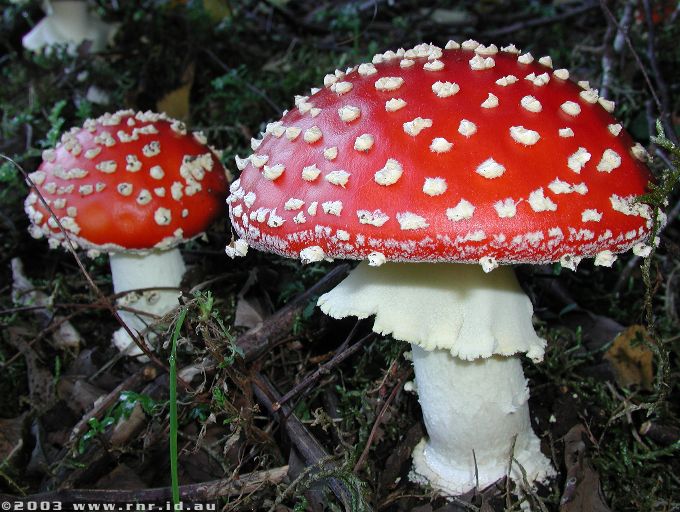 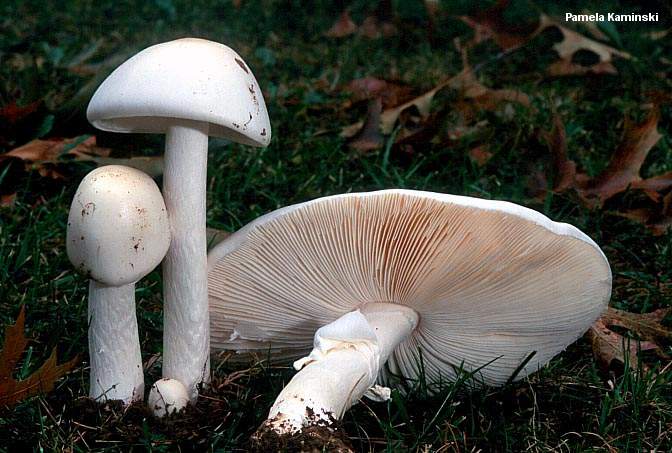 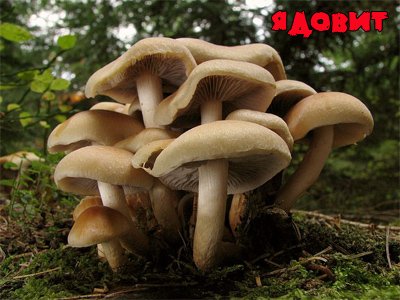 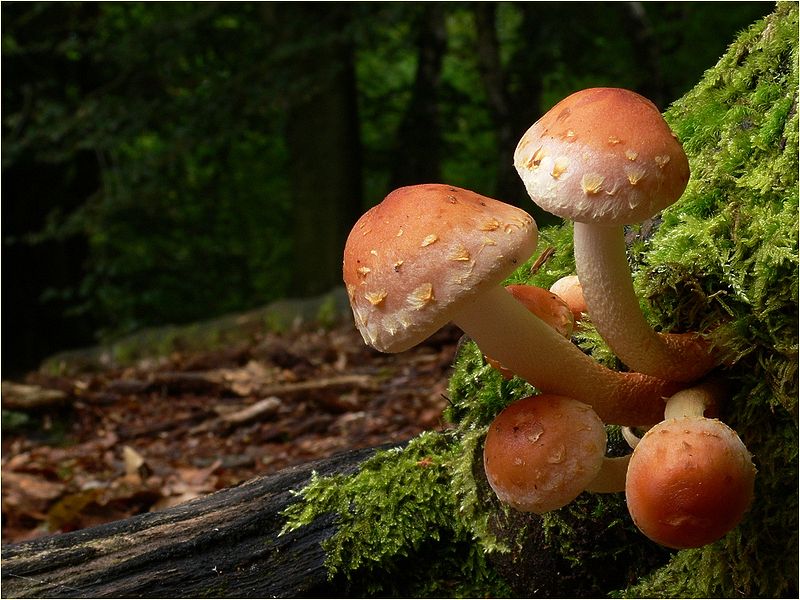 - Ядовитые растения: (белена, дурман, ландыш, вороний глаз, волчье лыко)
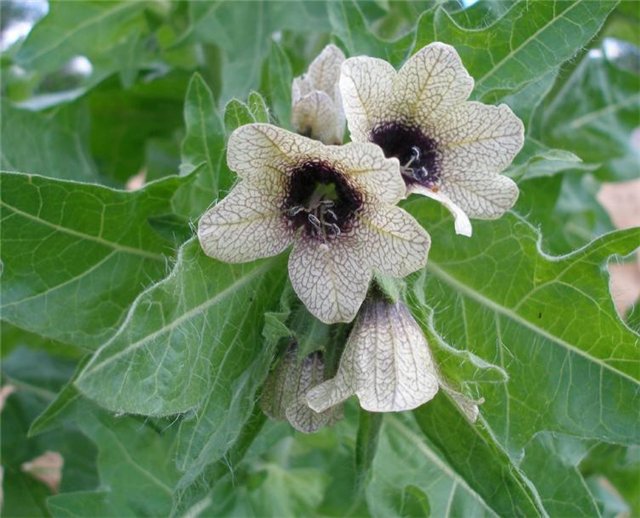 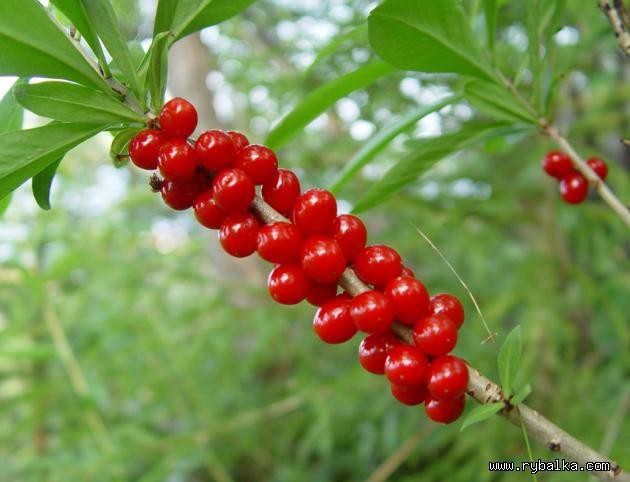 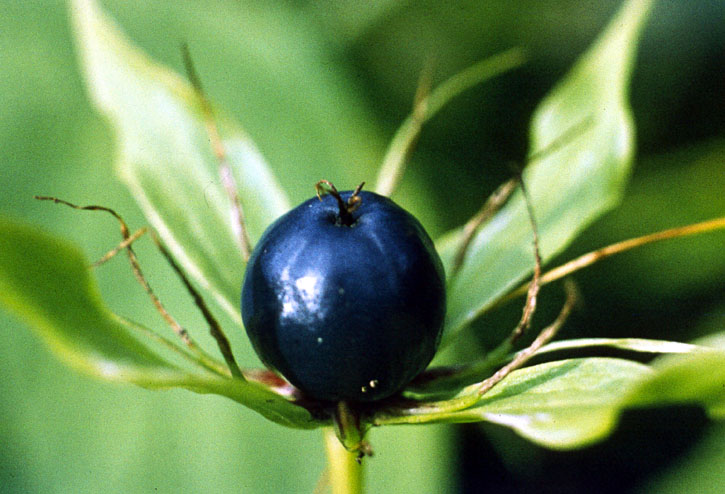 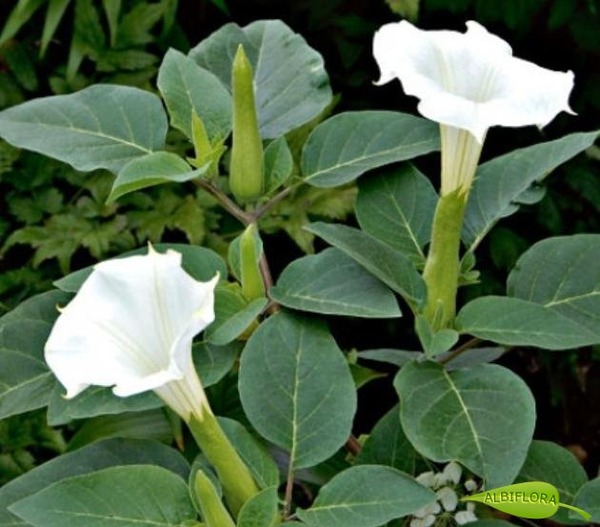 -Не собирай (грибы и растения), которые ты не знаешь.- Не собирайте грибы ( в съедобности, которые есть хоть малейшие сомнения).- Постоянно пополняй свои знания о грибах, (тогда и сомнений не будет).- Соедините названия ядовитых грибов с рисунками.
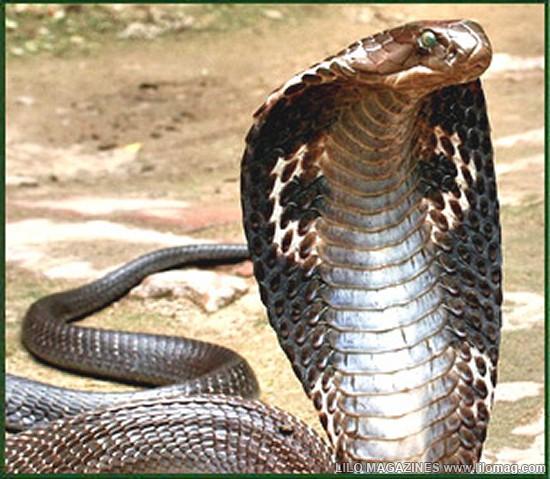 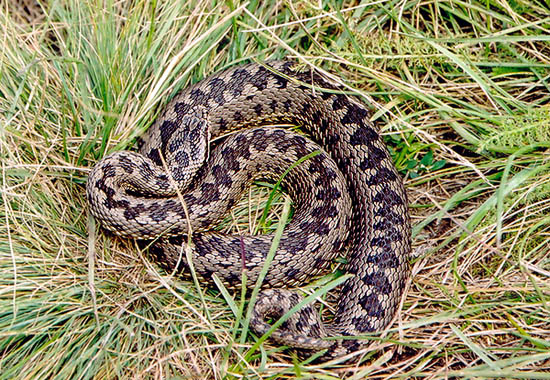 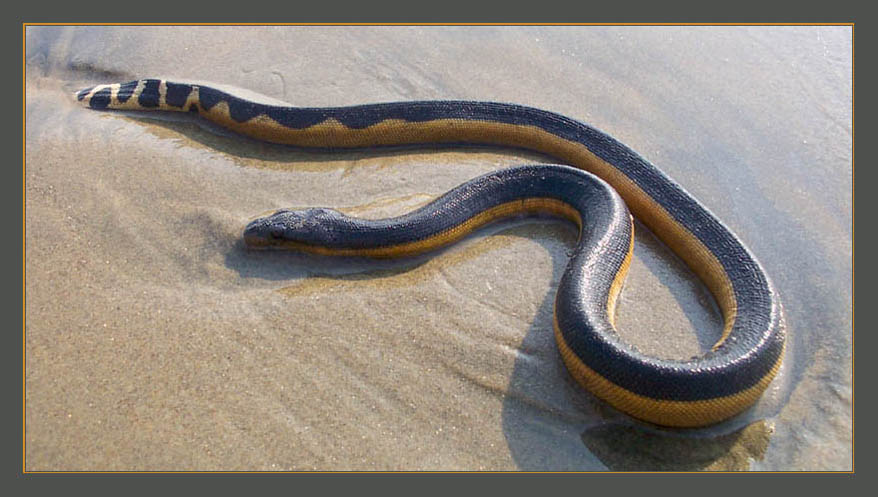 VIII. Физминутка (Для хорошей осанки и предупреждения плоскостопия)
Котенок крадется.
                                            Котенок бежит.
                                            Котенок прыгает
                                            Котенок мяукает.
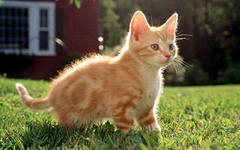 Любить и беречь природу – значит любить и беречь Родину.
  Мы всегда в гостях у природы.
  Соблюдайте правила поведения на природе.
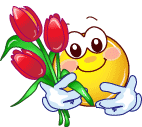